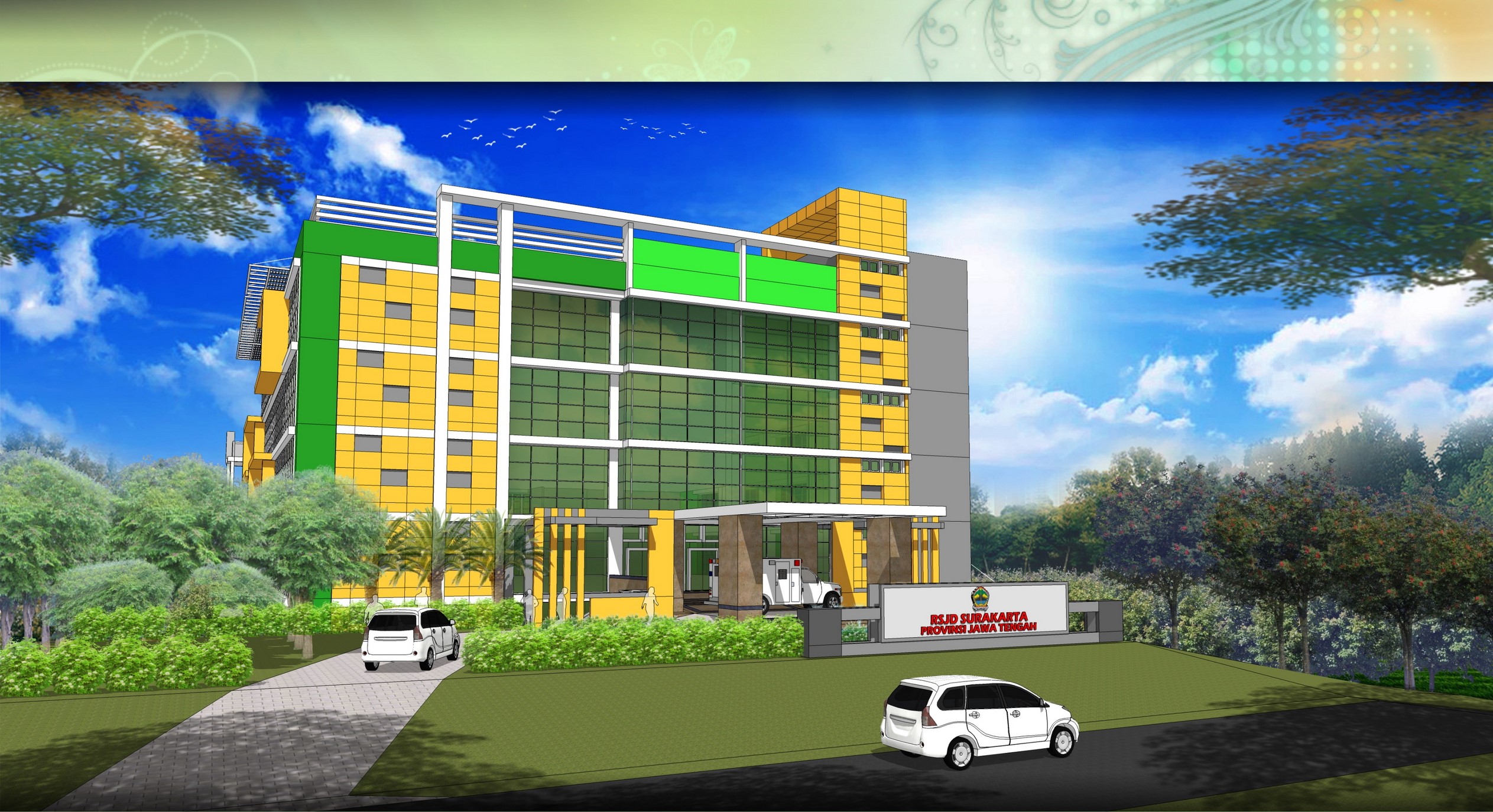 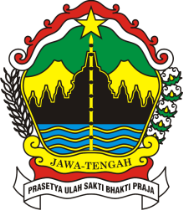 LAPORAN KINERJA
APRIL 2020
RSJD DR. ARIF ZAINUDIN SURAKARTA
Enter your subtitle here consectetuer adipiscing elit. Maecenas porttitor congue massa. Fusce posuere, magna sed pulvinar ultricies, purus lectus malesuada libero, sit amet commodo magna eros quis urna.
KINERJA ANGGARAN
Realisasi Anggaran
Realisasi Belanja Langsung
Realisasi Anggaran BLUD
Realisasi Anggaran
23,53%
Realisasi Belanja Langsung
Realisasi Belanja Langsung
Realisasi Anggaran BLUD
KINERJA PENDAPATAN
Realisasi Pendapatan BLUD
Realisasi Pendapatan per Kegiatan
Realisasi Pendapatan BLUD
Realisasi Pendapatan per Kegiatan
32,41 %
39,65 %
54,65 %
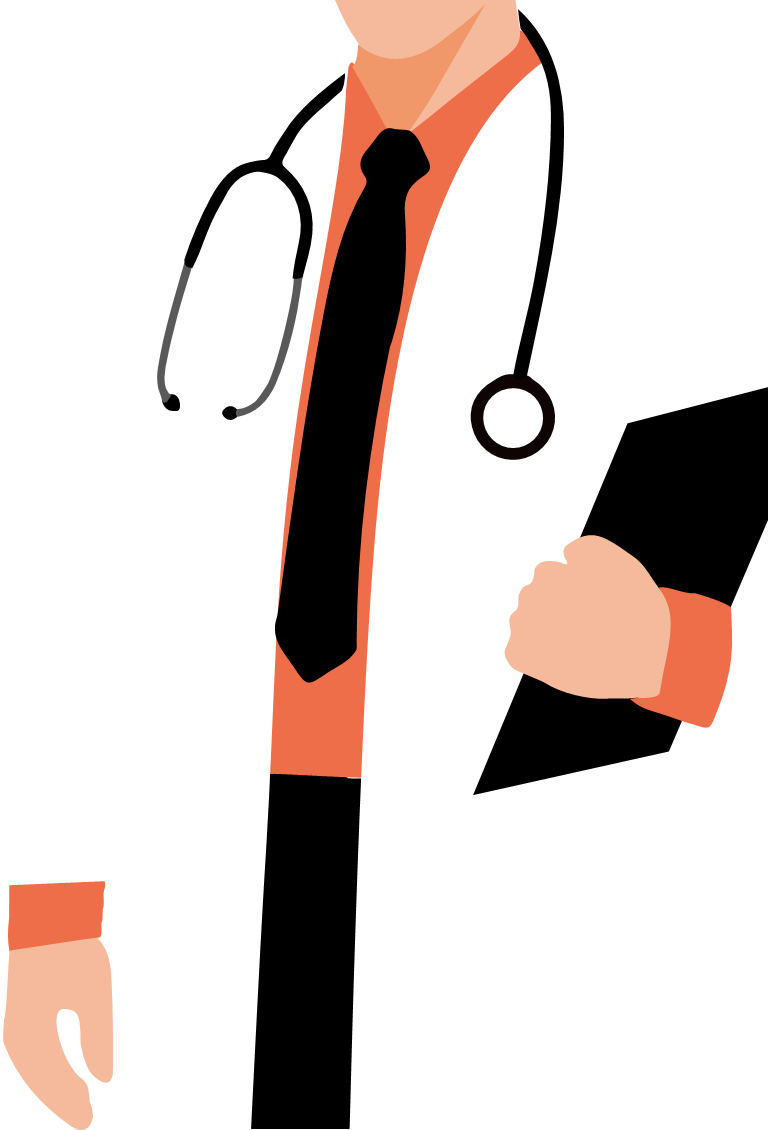 KINERJA PELAYANAN
Capaian Kinerja Pelayanan
Pelayanan berdasarkan Cara Bayar
Kunjungan Berdasarkan Wilayah
Diagnosis 10 Besar Penyakit
Capaian Kinerja Pelayanan
Pelayanan Berdasarkan Cara Bayar
Kunjungan Berdasarkan Cara Bayar
RAWAT JALAN
DATA WILAYAH CAKUPAN SURAKARTA & JAWA TENGAH
KARANGANYAR
2.376
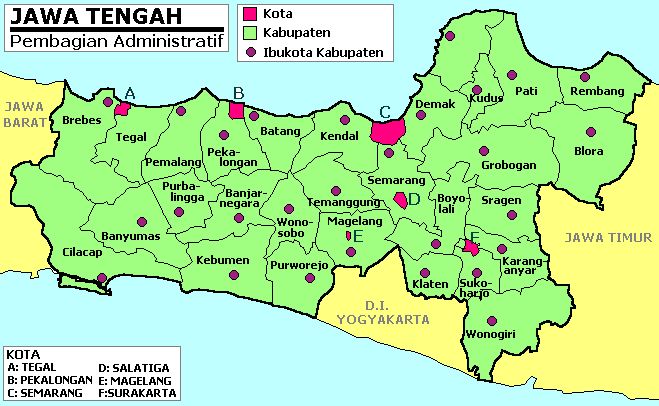 SURAKARTA
2.052
SRAGEN
2.145
SUKOHARJO
2.055
BOYOLALI
1.101
LAIN JATENG
223
BLORA
89
WONOGIRI
506
GROBOGAN
62
KLATEN
152
DATA WILAYAH CAKUPAN JAWA TIMUR
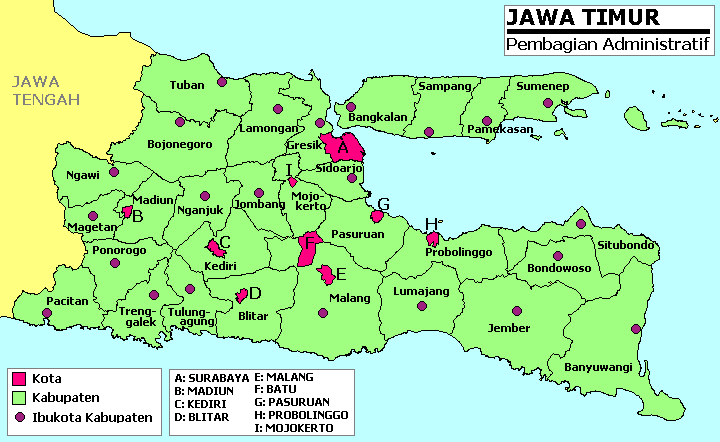 LAIN JATIM
82
NGAWI
294
MAGETAN
217
PONOROGO
95
MADIUN
76
PACITAN
48
BOJONEGORO
10
LAIN JATENG DAN JATIM
283
RAWAT INAP
SRAGEN
160
DATA WILAYAH CAKUPAN SURAKARTA & JAWA TENGAH
KARANGANYAR
129
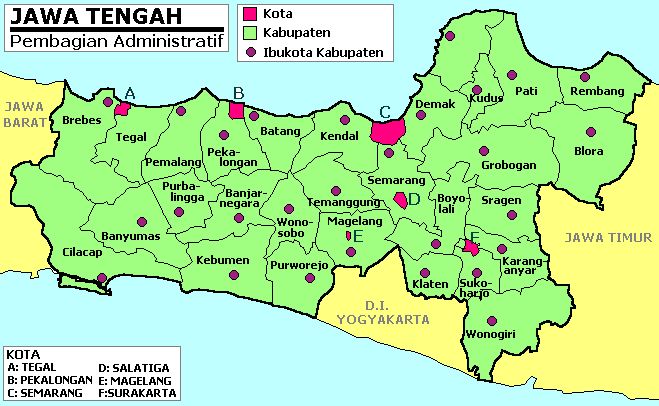 SURAKARTA
95
SUKOHARJO
110
BOYOLALI
94
LAIN JATENG
93
BLORA
46
WONOGIRI
80
GROBOGAN
1
KLATEN
13
DATA WILAYAH CAKUPAN JAWA TIMUR
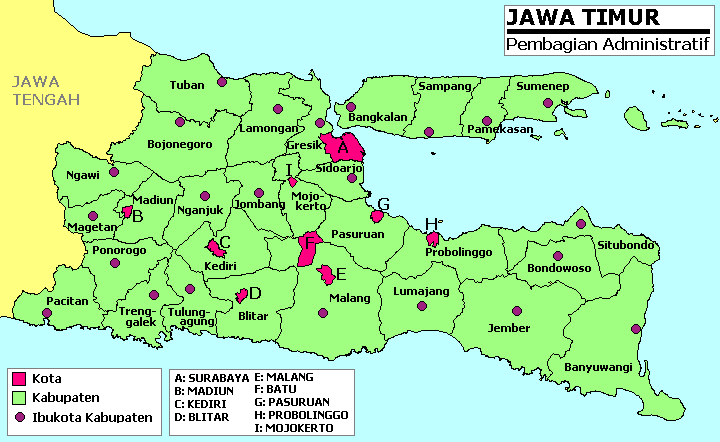 NGAWI
32
MAGETAN
21
PONOROGO
25
LAIN JATIM
0
MADIUN
17
BOJONEGORO
10
PACITAN
23
LAIN JATENG DAN JATIM
20
DIAGNOSIS 10 BESAR PENYAKIT RAWAT JALAN S/D MEI 2020
DIAGNOSIS 10 BESAR PENYAKIT RAWAT INAPS/D MEI 2020
Instalasi Farmasi
Instalasi Laboratorium
Instalasi Radiologi
Kinerja 
Instalasi
Instalasi 
Rehabilitasi
Instalasi Fisiteraphy
Instalasi 
Rawat Jalan
Instalasi Psikologi
Instalasi 
Gizi
Instalasi Napza
Instalasi 
Laundry
Instalasi Psikogeriatri
Instalasi 
IPS RS
Instalasi Rawat Inap
Enter your subtitle here consectetur adipisicing elit, sed do eiusmod tempor incididunt ut labore et dolore magna aliqua. Ut enim ad minim veniam, quis nostrud exercitation ullamco laboris nisi ut aliquip ex ea commodo consequat.
Instalasi 
Sanitasi
Instalasi Gigi dan Mulut
Instalasi 
Diklat
Instalasi Tumbuh Kembang Anak
Instalasi 
Humas
Instalasi Gawat Darurat
Instalasi 
SIM RS
Instalasi Elektromedik
Instalasi Keswamas
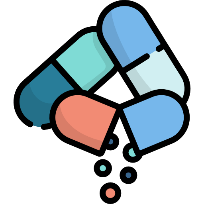 INSTALASI RADIOLOGI
INSTALASI FARMASI
INSTALASI LABORATORIUM
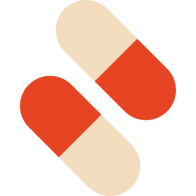 INSTALASI FISIOTERAPI
INSTALASI NAPZA
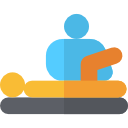 INSTALASI PSIKOLOGI
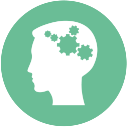 INSTALASI RAWAT INAP
INSTALASI PSIKOGERIATRI
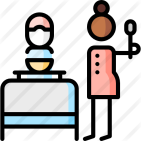 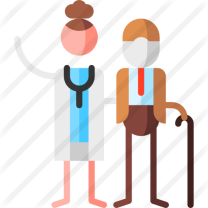 INSTALASI TUMBUH KEMBANG ANAK
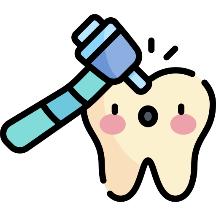 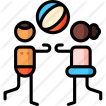 INSTALASI GIGI & MULUT
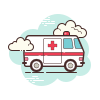 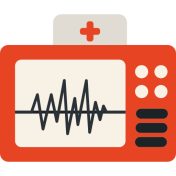 INSTALASI GAWAT DARURAT
INSTALASI ELEKTROMEDIK
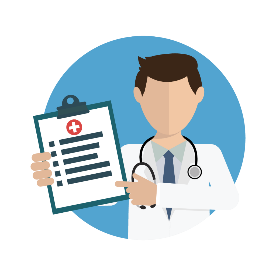 INSTALASI KESWAMAS
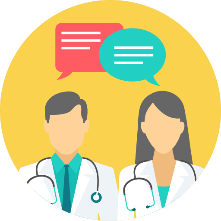 INSTALASI REHAB PSIKOSOSIAL
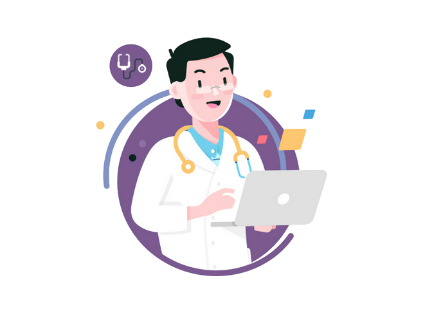 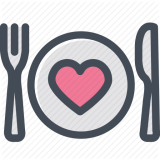 INSTALASI GIZI
INSTALASI RAWAT JALAN
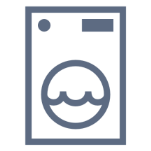 INSTALASI IPS RS
INSTALASI LAUNDRY
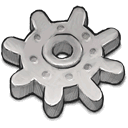 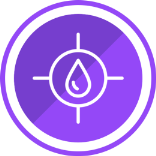 1
INSTALASI SANITASI
2
3
4
5
6
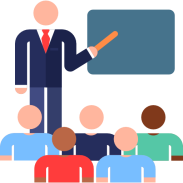 1
KEGIATAN
INSTALASI DIKLITBANG
PENINGKATAN MUTU SDM
2
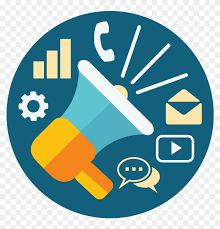 INSTALASI HUMAS DAN PEMASARAN
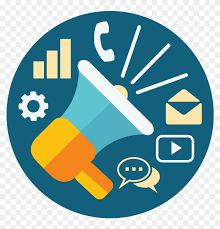 INSTALASI HUMAS DAN PEMASARAN
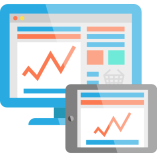 INSTALASI SIM RS
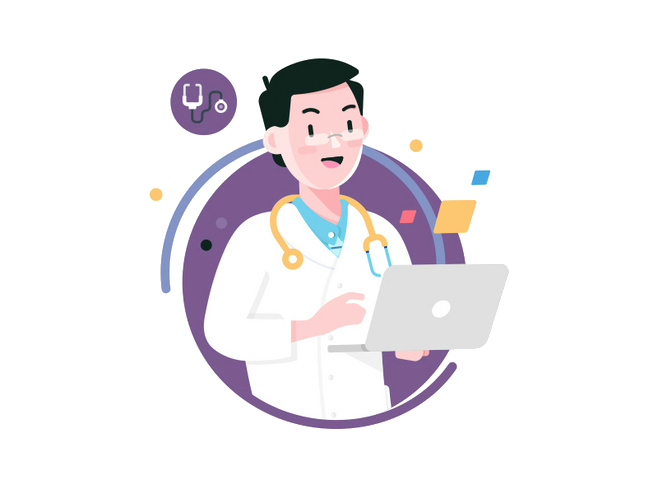 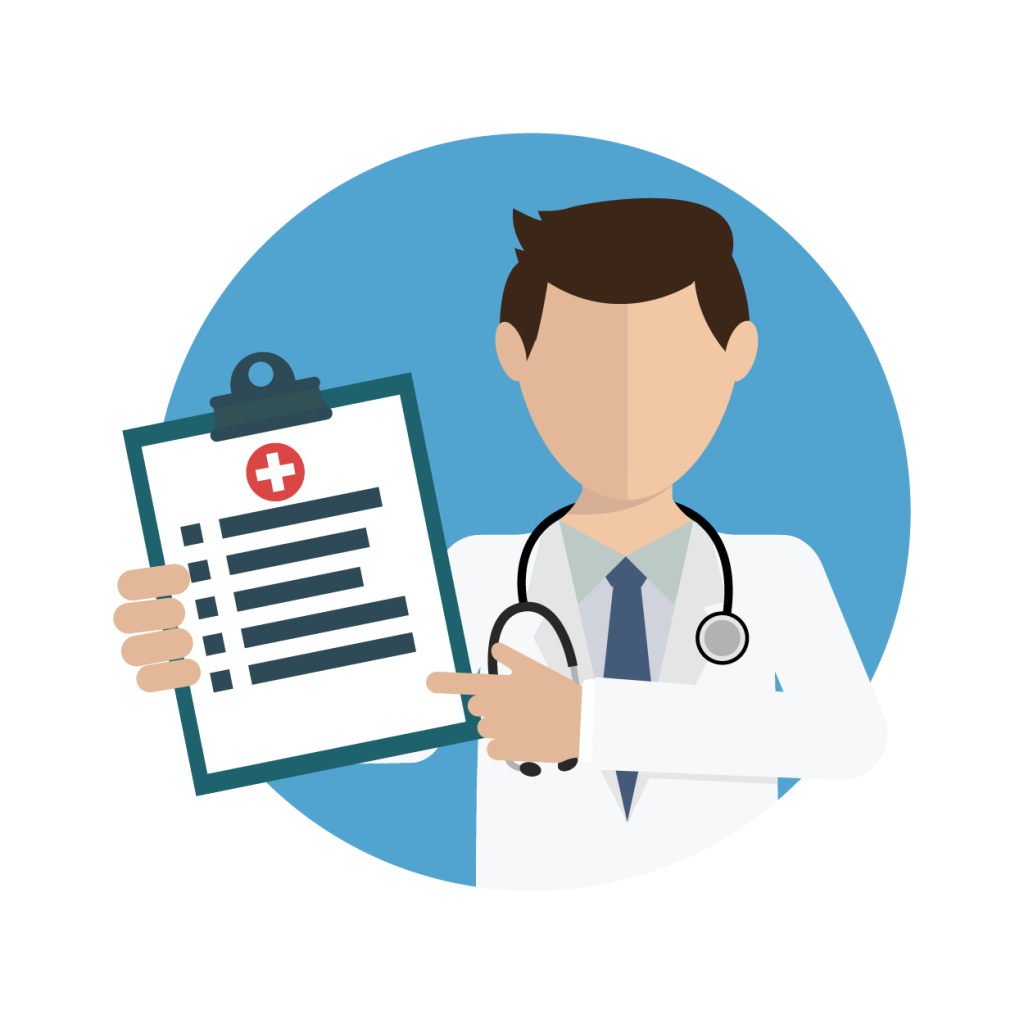 STANDAR PELAYANAN MINIMAL
(SPM)
RAWAT JALAN
IGD
SPM
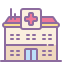 RAWAT INAP
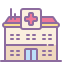 SPM
RADIOLOGI
LABORATORIUM PATOLOGI KLINIK
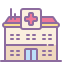 SPM
GIZI
REHABILITASI MEDIK
FARMASI
TRANSFUSI DARAH
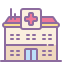 SPM
REKAM MEDIK
ADMINISTRASI DAN MANAJEMEN
PENGELOLAAN LIMBAH
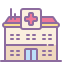 SPM
PELAYANAN PEMELIHARAAN SARANA
AMBULANCE/MOBIL JENAZAH
PEMULASARAN JENAZAH
PELAYANAN LAUNDRY
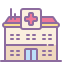 SPM
PENCEGAHAN DAN PENGENDALIAN INFEKSI
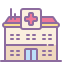 SPM
Terima kasih
“Melayani lebih baik”